Capitolo 8: La complessità dello sviluppo
Caratteri socio-economici
Fattori palesi
Caratteri territoriali
Educazione
Salute
Cultura
Propensione all’innovazione
Fattori occulti
Specificità locali
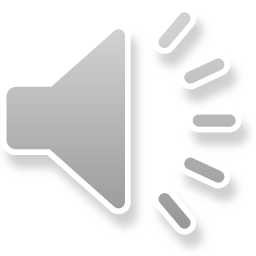 Fonte: Morelli, 2010